Principles of Microeconomics
Twelfth Edition, Global Edition
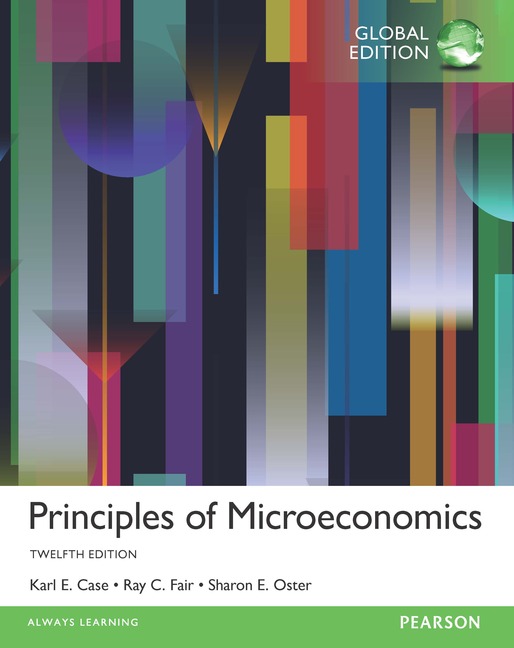 Chapter 5
Elasticity
Chapter Outline and Learning Objectives (1 of 2)
5.1 Price Elasticity of Demand
Understand why elasticity is preferable as a measure of responsiveness to slope and how to measure it.
5.2 Calculating Elasticities
Calculate elasticities using several different methods and understand the eco­nomic relationship between revenues and elasticity.
5.3 The Determinants of Demand Elasticity
Identify the determinants of demand elasticity.
Chapter Outline and Learning Objectives (2 of 2)
5.4  Other Important Elasticities 
Define and give examples of income elasticity, cross­-price elasticity, and supply elasticity.
5.5  What Happens When We Raise Taxes: Using Elasticity
Understand the way excise taxes can be shifted to consumers.
Looking Ahead
Chapter 5  Elasticity (1 of 2)
The model of supply and demand tells us a good deal about how a change in the price of a good affects behavior.
But knowing the direction of a change is not enough.
Economists measure market responsiveness using the concept of elasticity.
Chapter 5  Elasticity (2 of 2)
elasticity  A general concept used to quantify the response in one variable when another variable changes.
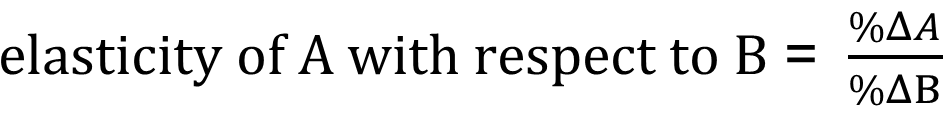 Price Elasticity of Demand
price elasticity of demand  The ratio of the percentage change in quantity demanded to the percentage change in price; measures the responsiveness of quantity demanded to changes in price.
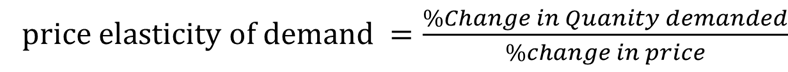 FIGURE 5.1  Slope Is Not a Useful Measure of Responsiveness
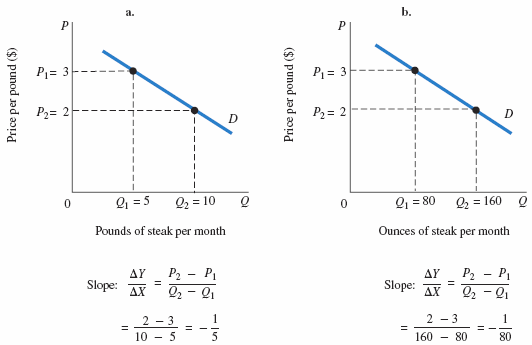 Changing the unit of measure from pounds to ounces changes the numerical value of the demand slope dramatically, but the behavior of buyers in the two diagrams is identical.
Types of Elasticity (1 of 4)
perfectly inelastic demand  Demand in which quantity demanded does not respond at all to a change in price.
perfectly elastic demand  Demand in which quantity drops to zero at the slightest increase in price.
Types of Elasticity (2 of 4)
A good way to remember the difference between the two perfect elasticities is:
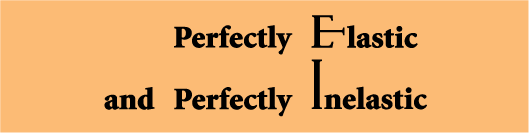 FIGURE 5.2  Perfectly Inelastic and Perfectly Elastic Demand Curves
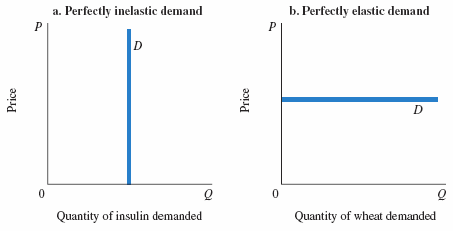 Panel (a) shows a perfectly inelastic demand curve for insulin. Price elasticity of demand is zero. Quantity demanded is fixed; it does not change at all when price changes.
Panel (b) shows a perfectly elastic demand curve facing a wheat farmer. A tiny price increase drives the quantity demanded to zero. In essence, perfectly elastic demand implies that individual producers can sell all they want at the going market price but cannot charge a higher price.
Types of Elasticity (3 of 4)
elastic demand  A demand relationship in which the percentage change in quantity demanded is larger than the percentage change in price in absolute value (a demand elasticity with an absolute value greater than 1). 
inelastic demand  Demand that responds somewhat, but not a great deal, to changes in price. Inelastic demand always has a numerical value between 0 and 1.
Types of Elasticity (4 of 4)
unitary elasticity  A demand relationship in which the percentage change in quantity of a product demanded is the same as the percentage change in price in absolute value (a demand elasticity with an absolute value of 1).
Because it is generally understood that demand elasticities are negative (demand curves have a negative slope), they are often reported and discussed without the negative sign.
Calculating Elasticities (1 of 2)
Calculating Percentage Changes
Here is how we calculate percentage change in quantity demanded using the initial value as the base:
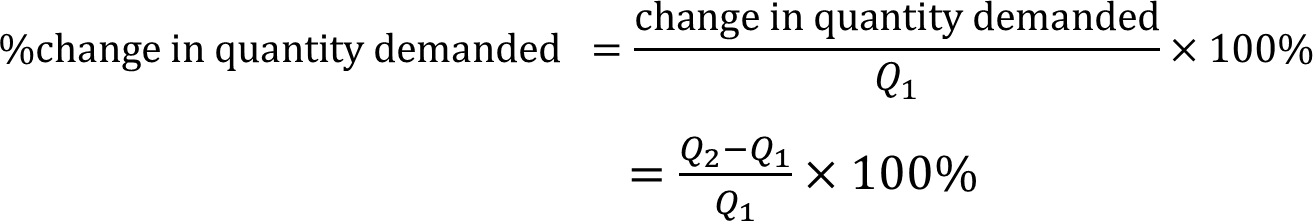 Calculating Elasticities (2 of 2)
We can calculate the percentage change in price in a similar way. 
By using P1 as the base, the percentage of change in P is:
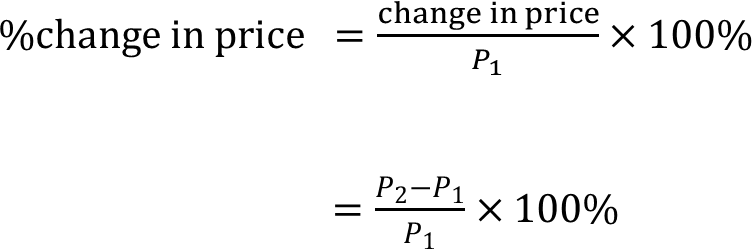 Elasticity Is a Ratio of Percentages
Recall the formal definition of elasticity:
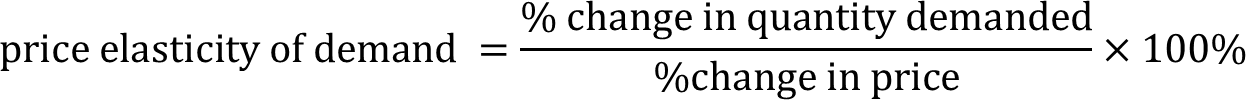 The Midpoint Formula
midpoint formula  A more precise way of calculating percentages using the value halfway between P1 and P2 for the base in calculating the percentage change in price and the value halfway between Q1 and Q2 as the base for calculating the percentage change in quantity demanded.
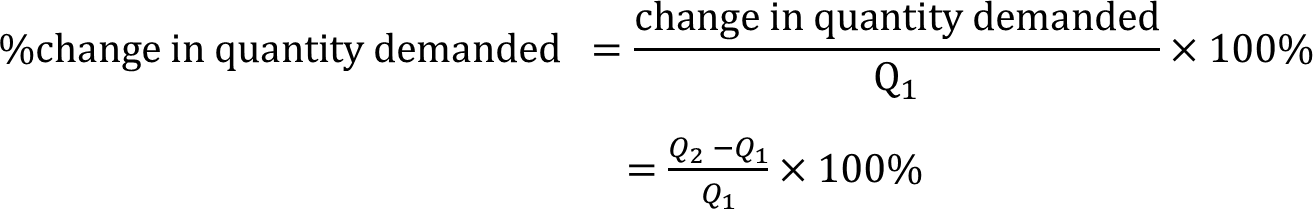 Point Elasticity (1 of 3)
point elasticity  A measure of elasticity that uses the slope measurement.
Point Elasticity (2 of 3)
Elasticity is the percentage change in quantity demanded divided by the percentage change in price, i.e.,
where ∆ denotes a small change and Q1 and P1 refer to the original price and quantity demanded.
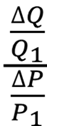 Point Elasticity (3 of 3)
The formula can be rearranged and written as:
Notice that ∆Q/∆P is the reciprocal of the slope.
Using the point method avoids the problem of calculating elasticity over a segment of the curve.
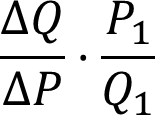 Elasticity Changes along a Straight-Line Demand Curve
FIGURE 5.3  Demand Curve for Lunch at the Office Dining Room
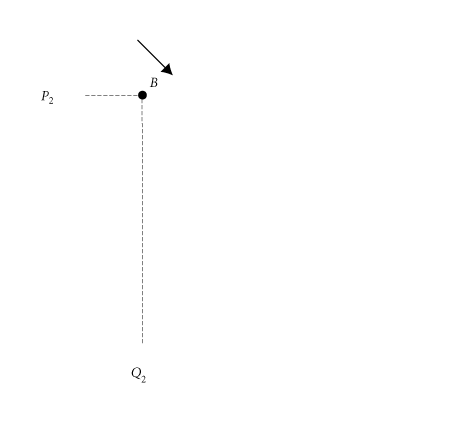 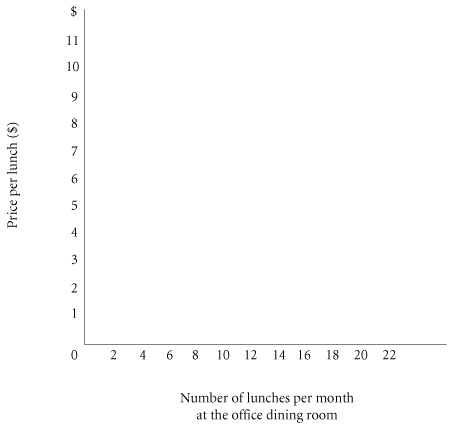 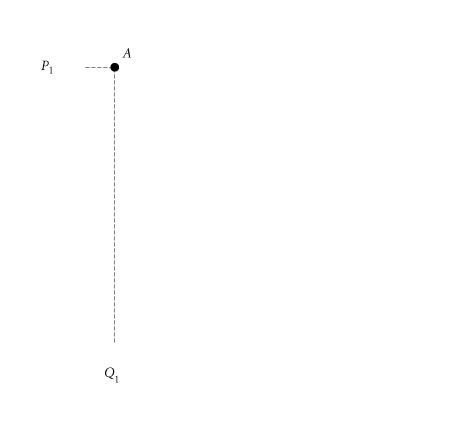 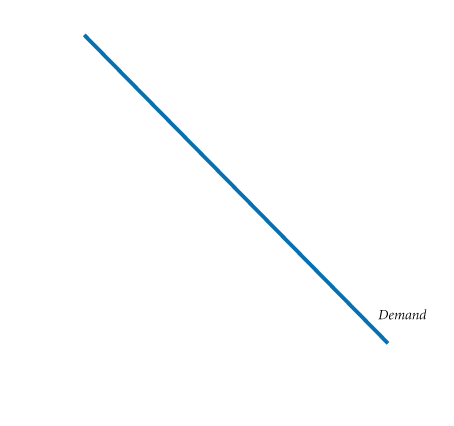 To calculate price elasticity of demand between points A and B on the demand curve, first calculate the percentage change in quantity demanded:
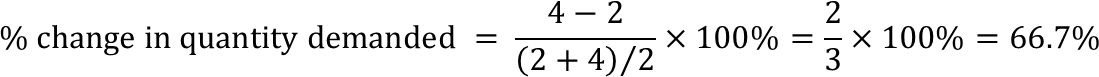 Elasticity Changes along a Straight-Line Demand Curve
FIGURE 5.3  Demand Curve for Lunch at the Office Dining Room
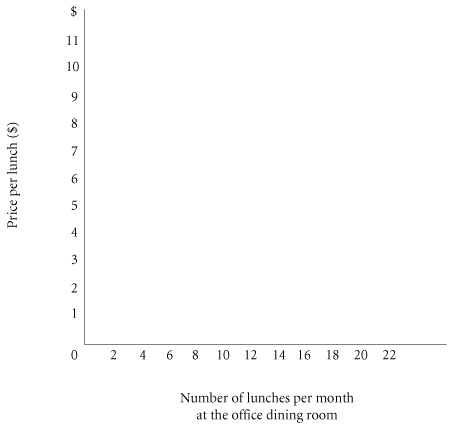 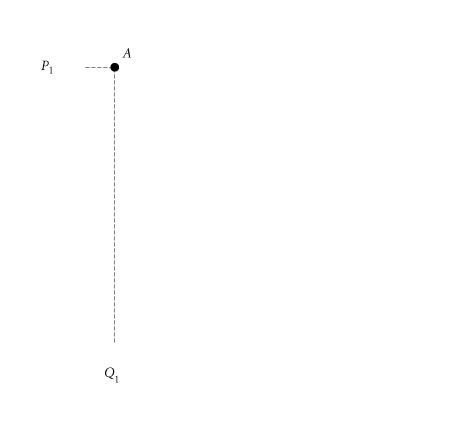 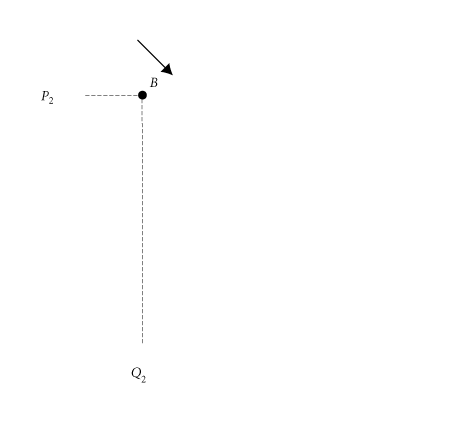 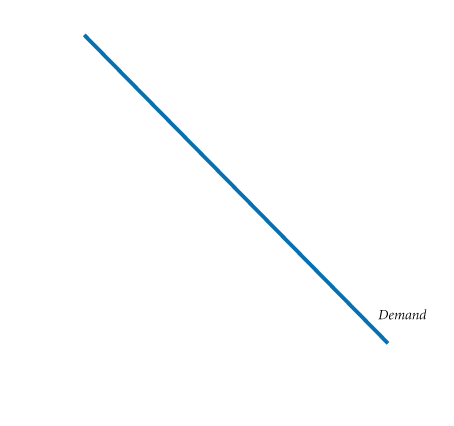 Next, calculate the percentage change in price:
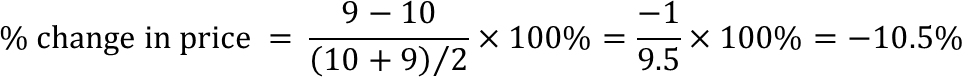 Elasticity Changes along a Straight-Line Demand Curve
FIGURE 5.3  Demand Curve for Lunch at the Office Dining Room
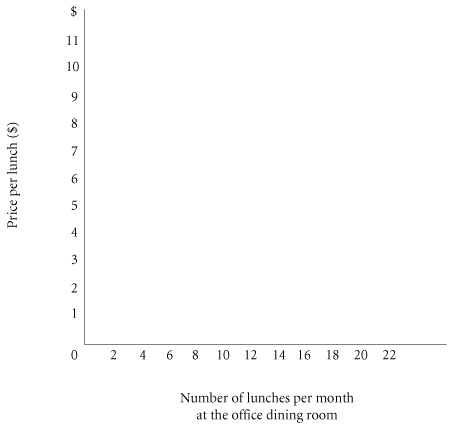 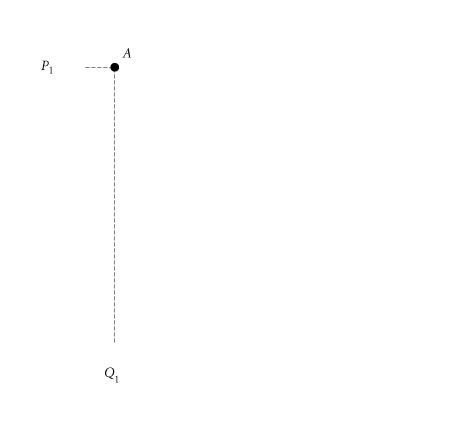 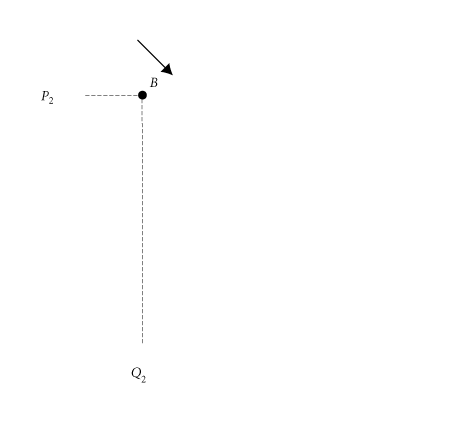 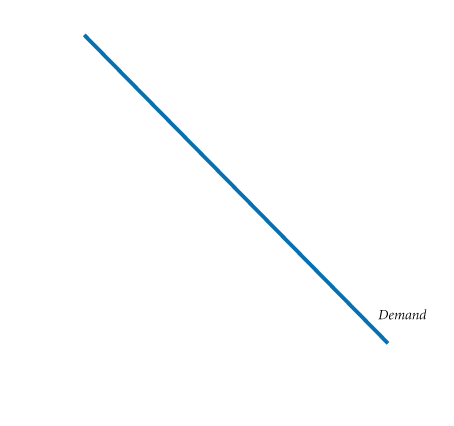 Finally, calculate elasticity:
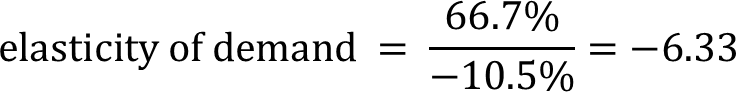 Elasticity Changes along a Straight-Line Demand Curve
FIGURE 5.3  Demand Curve for Lunch at the Office Dining Room
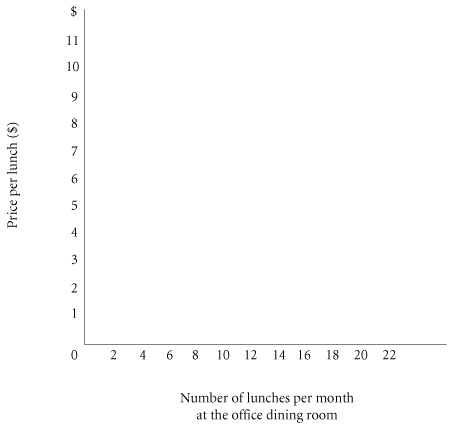 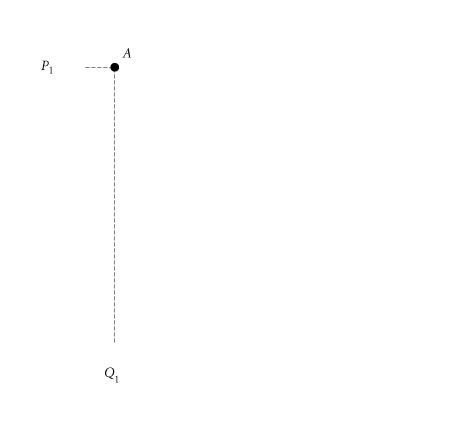 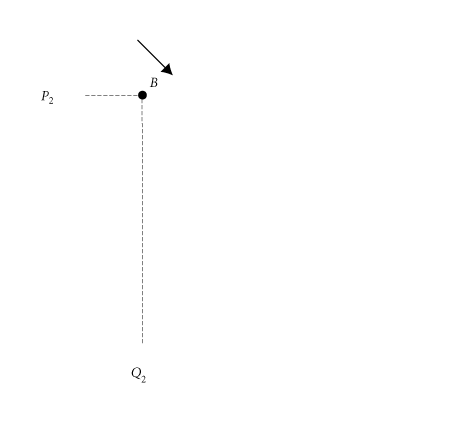 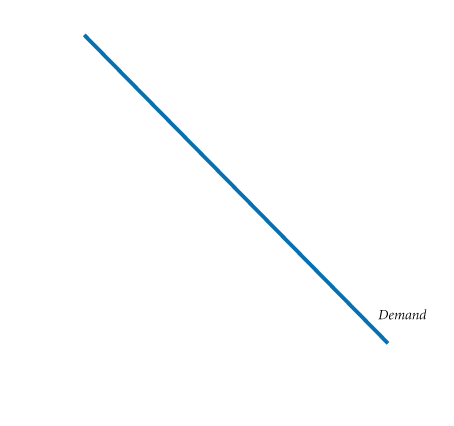 Between points A and B, demand is quite elastic, at −6.33.
Between points C and D, demand is quite inelastic, at  −.294.
FIGURE 5.4  Point Elasticity Changes along a Demand Curve
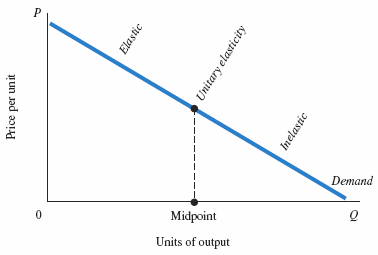 Elasticity and Total Revenue (1 of 4)
In any market, P × Q is total revenue (TR) received by producers:
			TR = P × Q
	          total revenue = price × quantity

Effects of price changeson quantity demanded:
	When price (P) declines, quantity demanded (QD) increases. The two factors, P and QD, move in opposite directions.
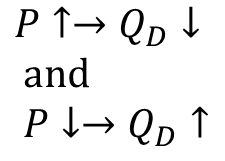 Elasticity and Total Revenue (2 of 4)
Because total revenue is the product of P and Q, whether TR rises or falls in response to a price increase depends on which is bigger: the percentage increase in price or the percentage decrease in quantity demanded.
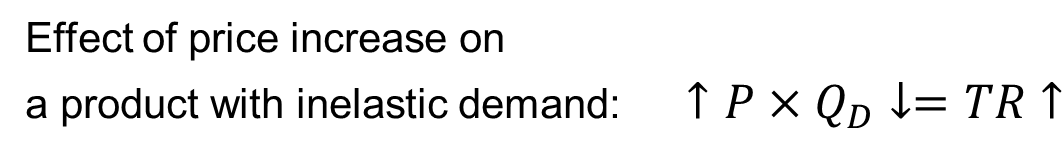 Elasticity and Total Revenue (3 of 4)
If the percentage decline in quantity demanded following a price increase is larger than the percentage increase in price, total revenue will fall.
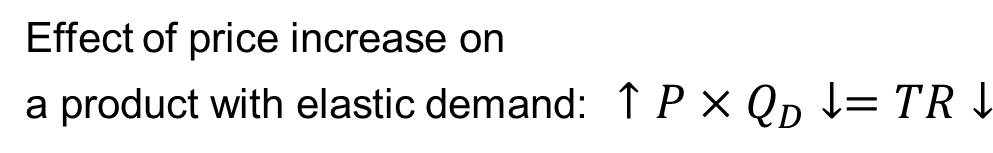 Elasticity and Total Revenue (4 of 4)
The opposite is true for a price cut. When demand is elastic, a cut in price increases total revenue.
When demand is inelastic, a cut in price reduces total revenue.
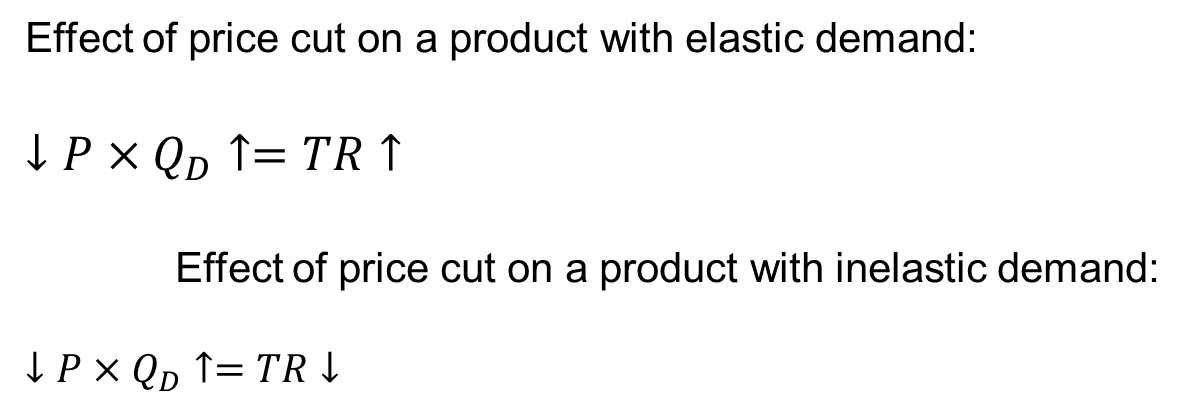 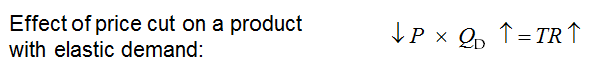 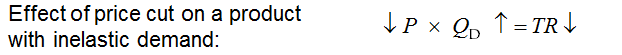 The Determinants of Demand Elasticity (1 of 2)
Availability of Substitutes
Perhaps the most obvious factor affecting demand elasticity is the availability of substitutes.
The Importance of Being Unimportant
When an item represents a relatively small part of our total budget, we tend to pay little attention to its price.
The Determinants of Demand Elasticity (2 of 2)
Luxuries versus Necessities
Luxury goods (e.g., yachts) tend to have relatively elastic demand, and necessities (e.g., food) have inelastic demand.
The Time Dimension
In the longer run, demand is likely to become more elastic because households make adjustments over time, and producers develop substitute goods.
ECONOMICS IN PRACTICEElasticities at a Delicatessen in the Short Run and Long Run
The graph shows the expected relationship between long-run and short-run demand for Frank’s sandwiches. 
Notice that if you raise prices above the current level, the expected quantity change read from the short-run curve is less than that from the long-run curve.
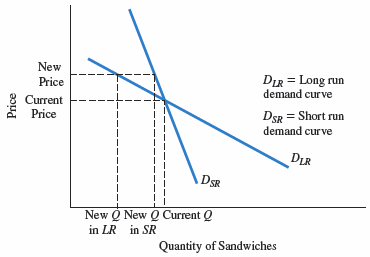 THINKING PRACTICALLY
1. Provide an example of a purchasing situation in which you think your own short- and long-run elasticities differ a lot and a second in which they are similar. What drives those differences?
Other Important Elasticities (1 of 2)
Income Elasticity of Demand
income elasticity of demand  A measure of the responsiveness of demand to changes in income.
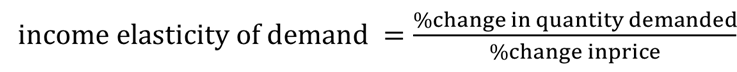 Other Important Elasticities (2 of 2)
Cross-Price Elasticity of Demand
cross-price elasticity of demand  A measure of the response of the quantity of one good demanded to a change in the price of another good.
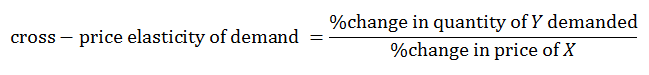 Elasticity of Supply
elasticity of supply  A measure of the response of quantity of a good supplied to a change in price of that good. Likely to be positive in output markets.
elasticity of labor supply  A measure of the response of labor supplied to a change in the price of labor.
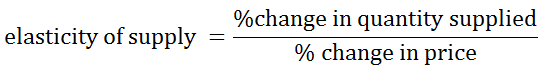 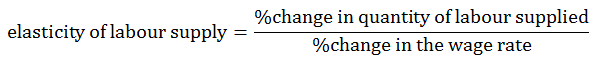 ECONOMICS IN PRACTICE Tax Rates and Migration in Europe
Denmark is part of the European Union (EU).
In 2009, Denmark enacted a tax relief law aimed at luring highly skilled immigrants.
Researchers found an elasticity of almost 2 for the increase in migration to the reduction in the tax rate.
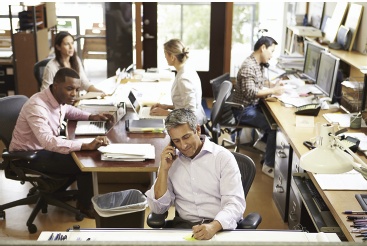 THINKING PRACTICALLY
1. What features of the EU do you think increase the labor elasticity?
What Happens When We Raise Taxes: Using Elasticity
excise tax  A per-unit tax on a specific good.
In the United States, we have excise taxes on gasoline and cigarettes.
Example: A mayor of a city imposes a tax of $1.00 per avocado in a city where 1,000 avocados are sold per day. Will the city add $365,000 per year in taxes?
FIGURE 5.5  Original Equilibrium in the Avocado Market
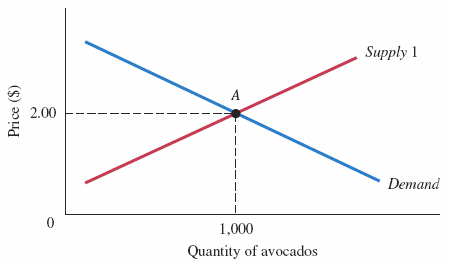 Store owners in the city sells 1,000 avocados per day at the market price of $2.00.
FIGURE 5.6  Equilibrium in the Avocado Market after the $1.00 Tax
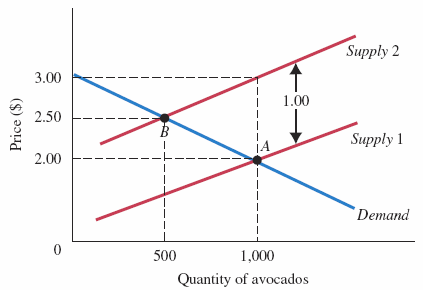 After the mayor imposes a tax of $1.00 per avocado, the supply curve shifts up by $1.00, and there is a new equilibrium where supply equals demand at point B.
At the new equilibrium, 500 avocados are sold; the equilibrium price rises to $2.50, and storeowners receive $1.50 per avocado.
REVIEW TERMS AND CONCEPTS
cross-price elasticity of demand
elastic demand
elasticity
elasticity of labor supply
elasticity of supply
excise tax
income elasticity of demand
inelastic demand
midpoint formula
perfectly elastic demand
perfectly inelastic demand
point elasticity
price elasticity of demand
unitary elasticity